GEOTECHNICAL ENGINEERING (CVE 508)
Lecture Slides from Page 214 to 222 of the textbook

BY

PROF. S. A. OLA
4/11/2020
1
4/11/2020
2
Fig. 7.13:  Pore fluid Pressure Coefficient for Unsaturated Soils.
4/11/2020
3
4/11/2020
4
4/11/2020
5
7.13 Thixotropy
Remoulding a soil at constant water content changes the shear strength of the soil because of the destruc­tion of the structure of the soil. If the soil is kept at constant water content strength increases with time. This is called Thixotrophy.
7.14 Consistency
Table 7.2 describes the consistency of clays and gives detailed identification characteristics as well as the standard penetration resistance.
4/11/2020
6
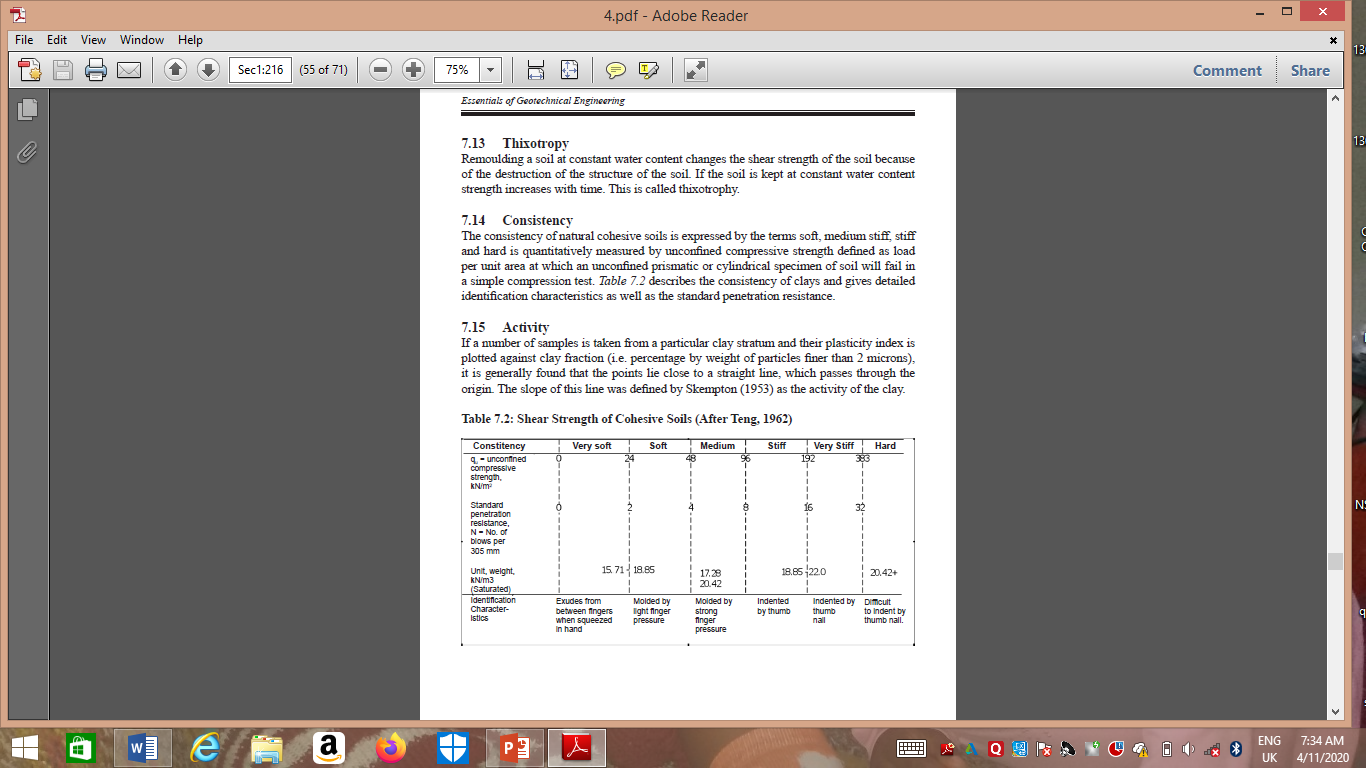 4/11/2020
7
4/11/2020
8
7.16 Relative Density
The shear strength and compressibility of granular soils are most ultimately related to the compactness of the grains expressed in terms of relative density
For the purposes of foundation design, the relationship shown in Table 7.3 between the relative density, standard penetration resistance and the angle of in­ternal friction may be used.
4/11/2020
9
4/11/2020
10
4/11/2020
11
7.18 Residual Strength Parameters
Fig.7.14 shows the residual strength for a drained direct shear run on clay. In some of the highly swelling clays, the residual strengths are less than half the peak strengths (Fig.7.15).
4/11/2020
12
7.18 Residual Strength Parameters
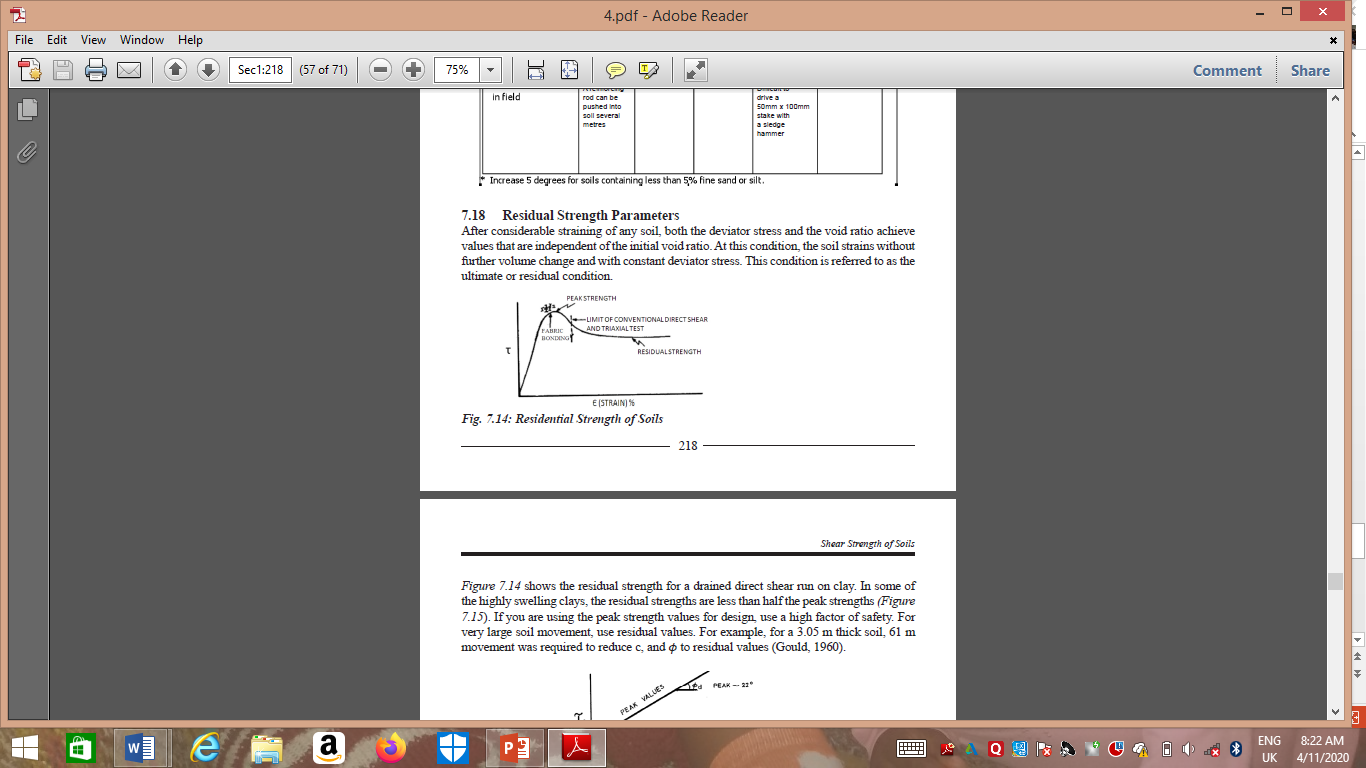 4/11/2020
13
7.18 Residual Strength Parameters
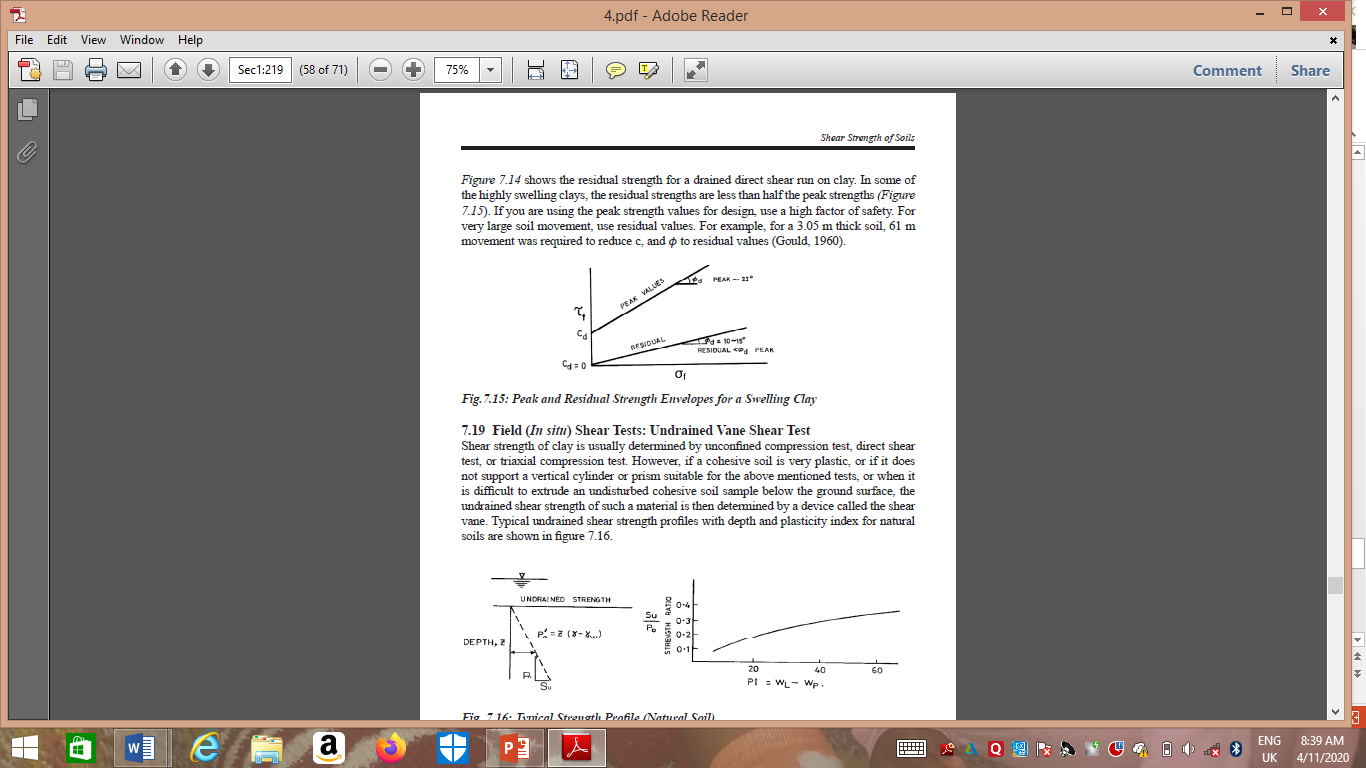 4/11/2020
14
7.19 Field (In Situ) Shear Tests: Undrained Vane Shear Test
Typical undrained shear strength profiles with depth and plasticity index for natural soils are shown in Fig.7.16.
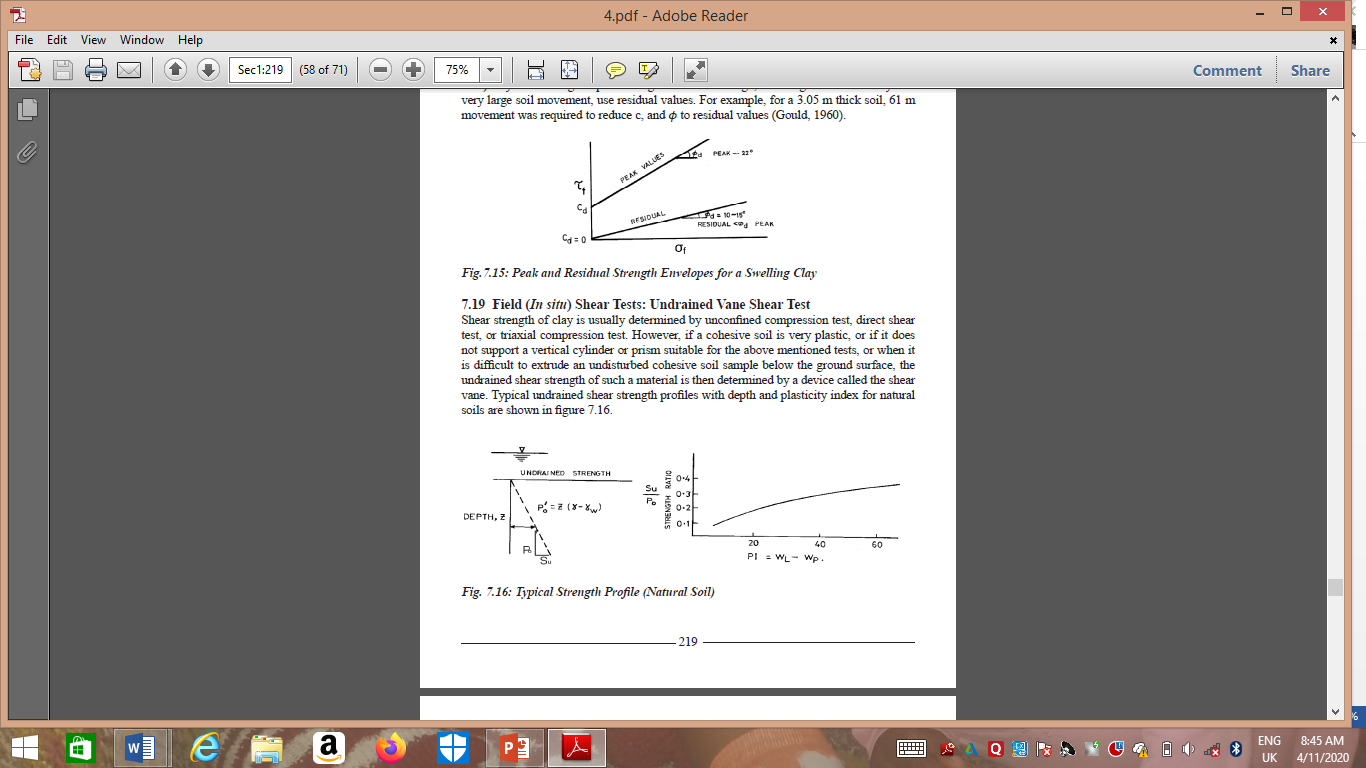 4/11/2020
15
Shear Vane Test
The shear vane usually consists of four steel plates welded orthogonally to a steel torque rod as shown in the sketch in Fig.7.17.
4/11/2020
16
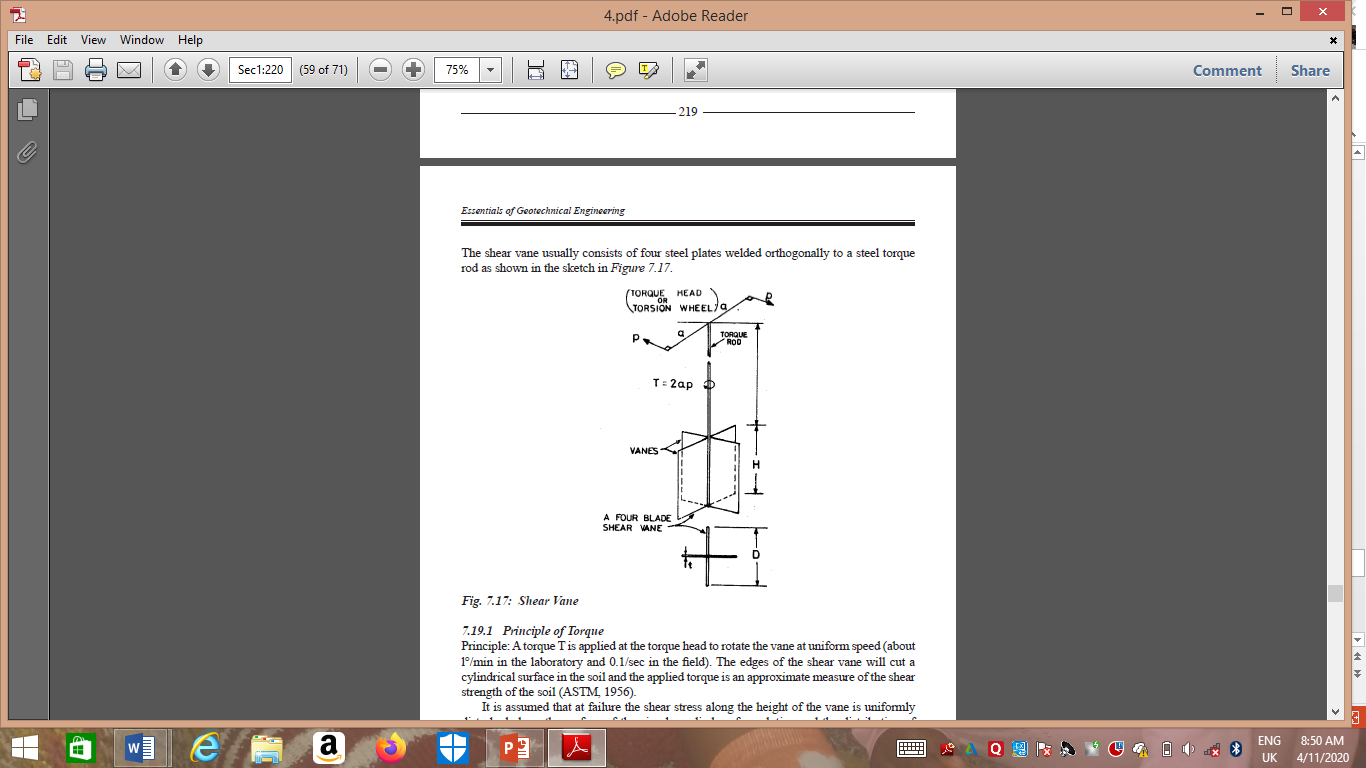 4/11/2020
17
7.19.1 Principle of Torque: A torque T is applied at the torque head to rotate the vane at uniform speed (about l°/min in lab, and 0.l° /sec in the field). The edges of the shear vane will cut a cylindrical surface in the soil and the applied torque is an approximate measure of the shear strength of the soil, (ASTM 1956).
4/11/2020
18
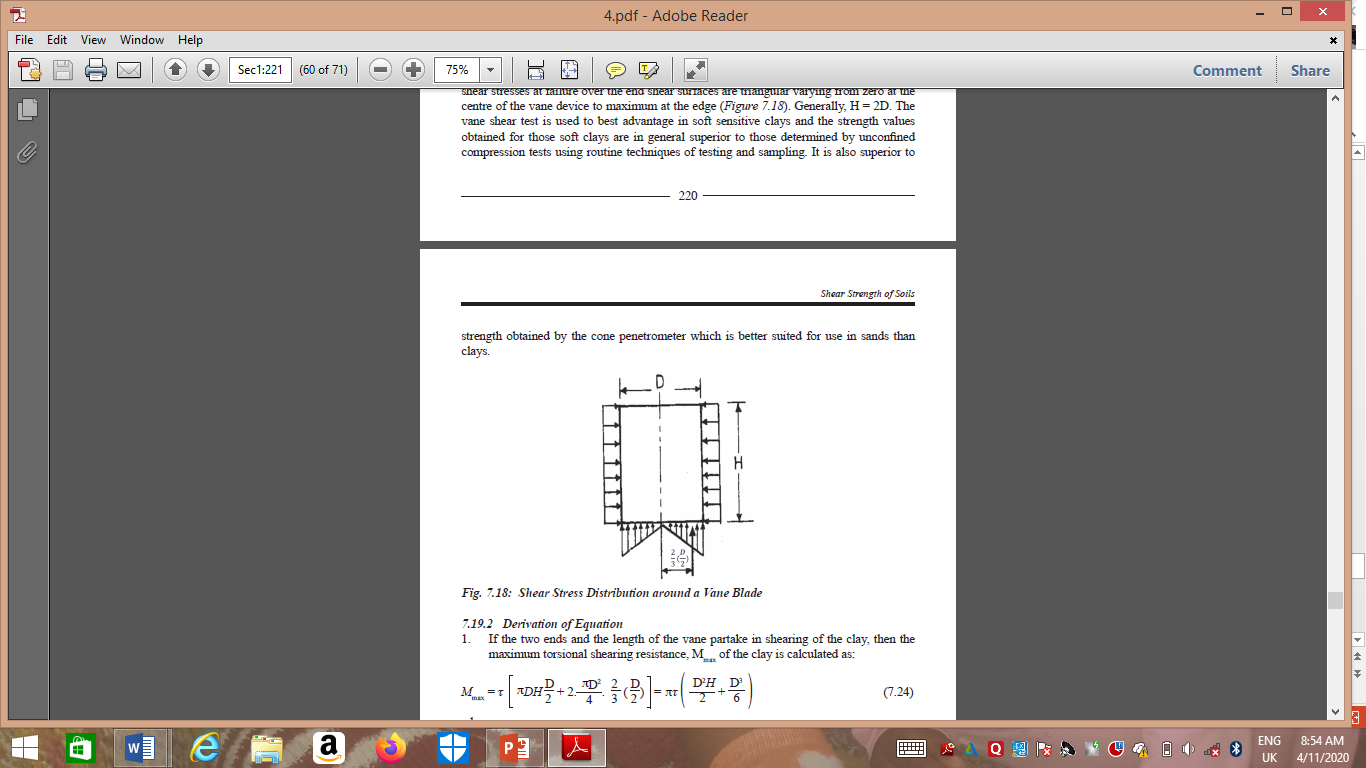 4/11/2020
19
4/11/2020
20
4/11/2020
21
4/11/2020
22
Reference
Ola, S. A. (2013): Essentials of Geotechnical Engineering, University Press PLC, Ibadan. 471 p.
4/11/2020
23
Thank you for your attention

The video clip on this will be available as soon as the lockdown is lifted.
4/11/2020
24
4/11/2020
25
4/11/2020
26
4/11/2020
27